Implantation and Immunity
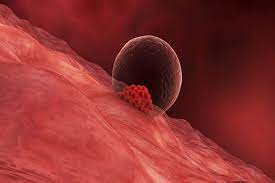 Homayoun Moghavemi 
Obstetrician &Gynecologist 
1402/6/15
ITEMS
Endometrium Preparation
Implantation 
Why fetus is not rejected
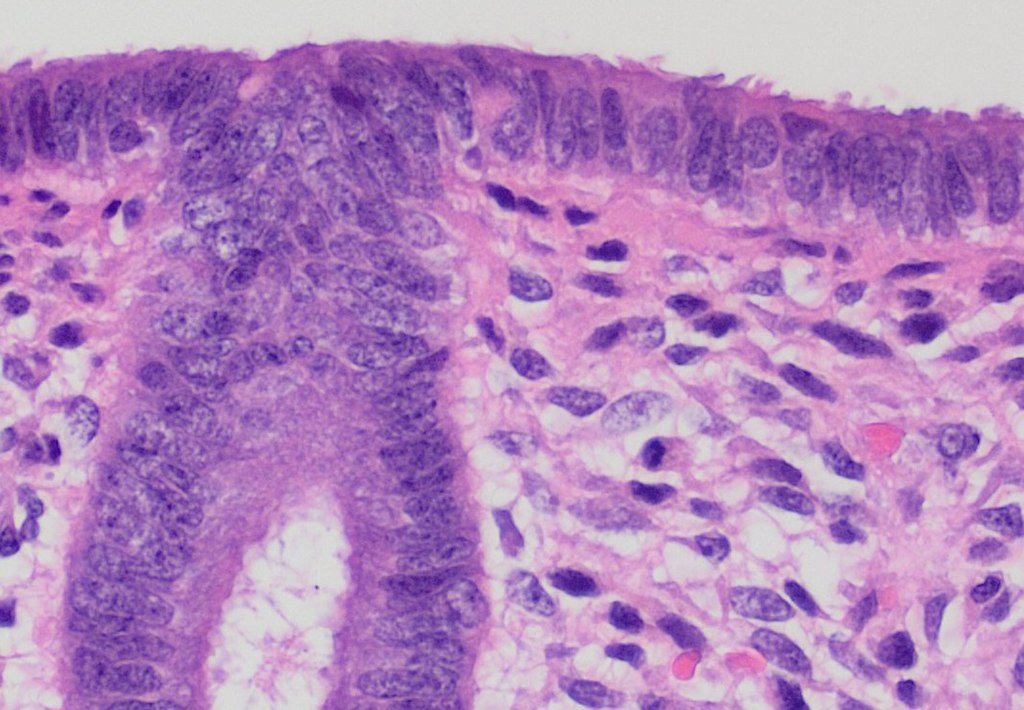 Molecular Dialogue
Group of cytokines  (500?)
Transforming  Growth Factor-β
(CSF)s
Colony-stimulating factors
20,000 protein coding genes, which are expressed in human cells.
70% of these are found within a normal endometrium
Early pregnancy factor, which is detectable in maternal blood within 36 to 48 hours after fertilization, is an immunosuppressant and is postulated to provide immunological protection to the embryo.
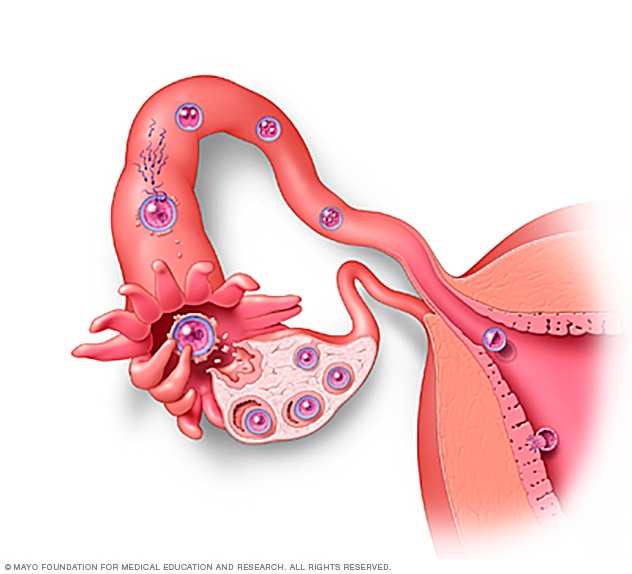 EPF
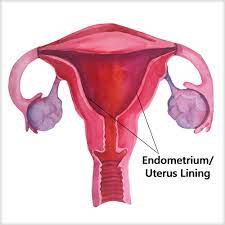 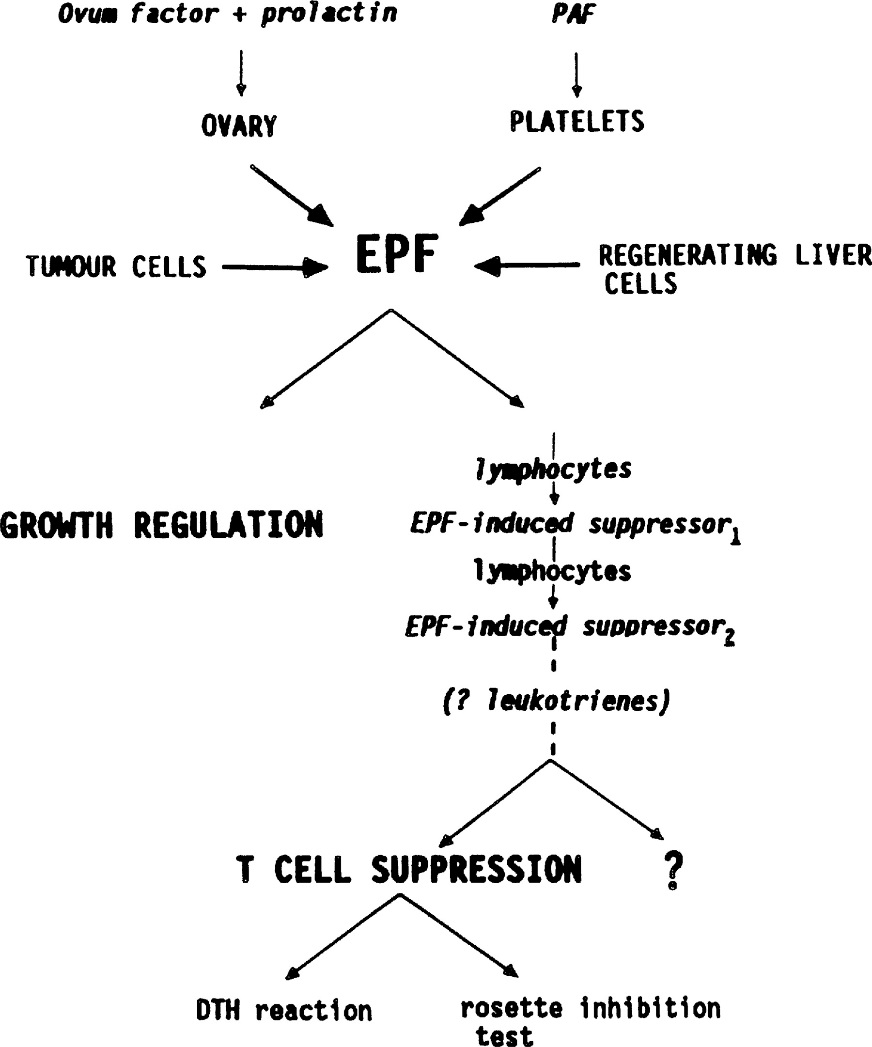 Decidualization
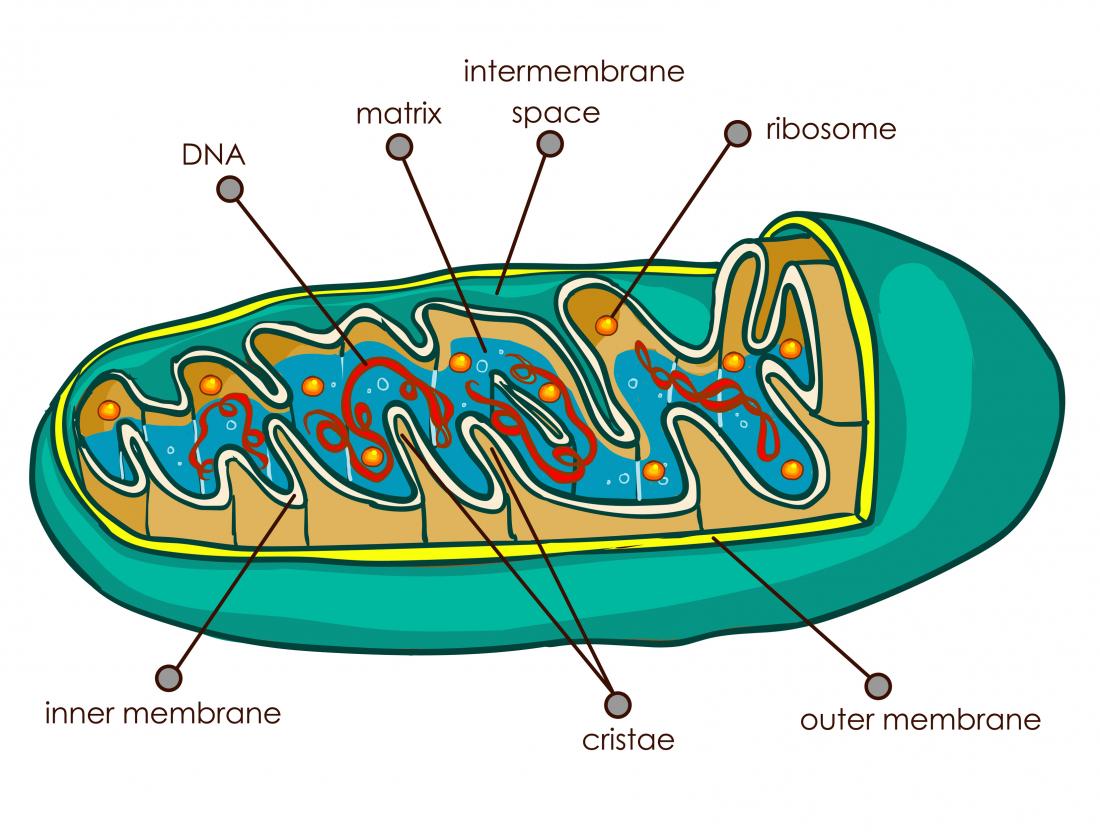 Angiogenesis factor—cytokines
P
P          Stromal cell          Decidual cell
Endometrial vessel
PE2  +   EVGF
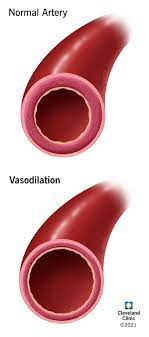 Renin
Prolactin
Relaxin
IGFBP
ILGF
PE2
The Role of Inflammation for a Successful Implantation
E2
Hatching
( Lysosomal zona breaker )
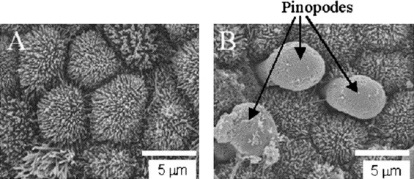 Decidual cell
(Cytokins)
LIF +IL11
(Adhesion factor)
Laminin-fibronectin
Integrins, Cadherins, Selectins
Invasion of Trophoblast  are regulated by:
Cytokines
Chemokines
Placental oxygen
tension
Membrane-bound cell surface peptidases
Extracellular matrix (ECM)-degrading enzymes
Growth factors
Collagenase, Gelatinase, Stromelysins
( MMPs )
Th(CD4)
Cytokinase
vascular remodeling
Th1
Th17
Trophoblast invasion
IFNgama    IL-17
M1
TNFα
Stromal cell
Placental Migration and invasion
IL17
Extravilous trophoblast
Pluging of spiral arteries
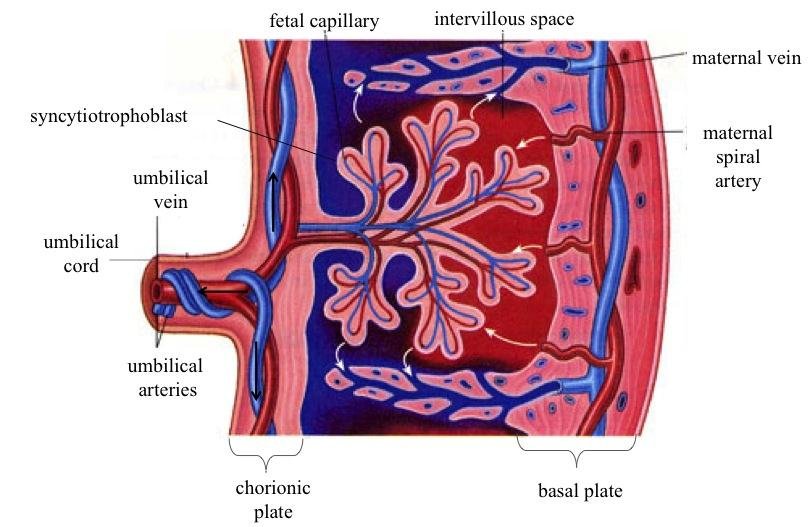 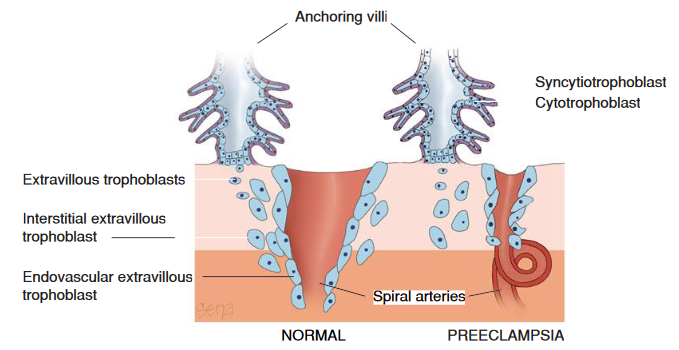 TGF=transforming  growth factor
Dr HM
HCG
---
Stromal cell +-leukocyte
TIMP=Tissue inhibitor  of MMP
Why the fetus is not rejected by his mother's immune system?
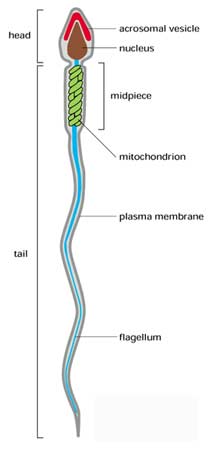 Why the fetus is not rejected
Hiding-Syncicial ccells
Neurokinin                                                          
Covering(masking)-{ eutherian fetoembryonic defense system (eu-FEDS) hypothesis. (Glycoproteins)
Immunosuppression .
MHC.
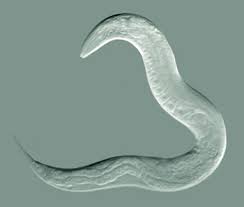 Decidual cell
LIF
TNF
iIL-6
IL-15
chemokines
Immune cell
Dentritic cell
IL10
T reg
T Cell
P
STROMAL CELL
prolactin
IL-15
U-NKC infiltration
What is the ERA Test? (Endometrial Receptivity Array )
The technique evaluates the womb lining by analysing 236 genes involved in its receptivity. 
These genes were identified by scientific research as being important for implantation.
ERA testing is an add-on and costs £1325